МО «Педагогический поиск»Центр музыкальных руководителей - стажистов
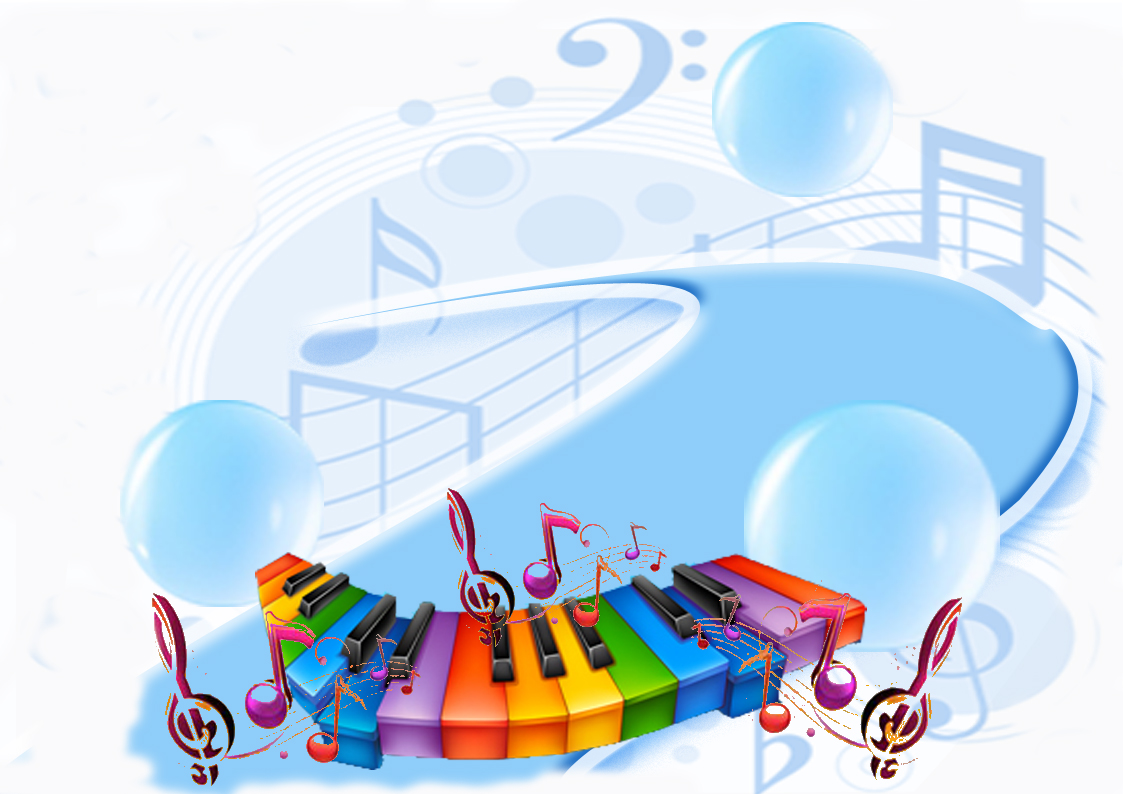 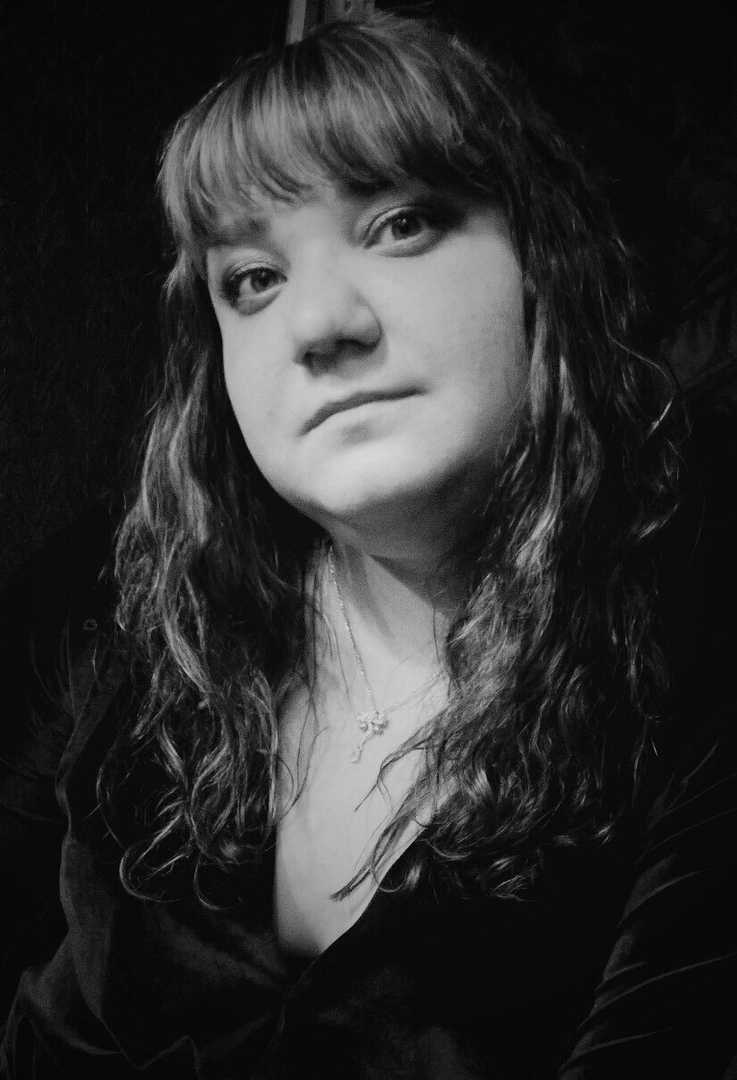 Руководитель центра: 
Сафонова Юлия Вячеславовна музыкальный руководитель МБДОУ №79; 
4 мкр., д. 15 «б»
Тел. раб.:  25-70-80
Тел.: 8-924-272-53-02
Адрес электронной почты: 
yuliya-safonova-@mail.ru
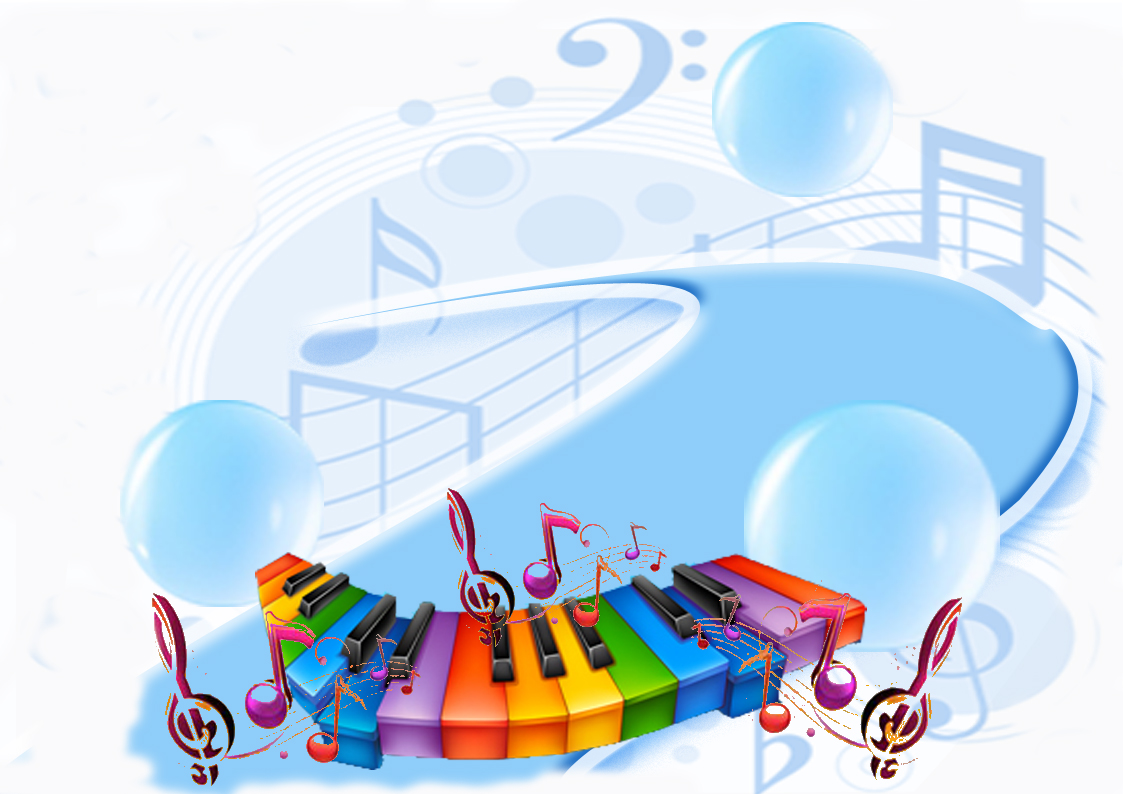 Цель:Организация  методической поддержки повышения профессиональной компетентности, творческого роста и самореализации педагогов для обеспечения качества обучения и воспитания детей в вопросах элементарного музицирования.
Основные направления работы:
1.	Содействовать решению профессиональных проблем, трудностей, связанных с организацией музыкально-образовательной деятельности в соответствии с ФГОС.
2.	Повышать компетентность педагогов в области художественно-эстетического развития.
3.	Осуществлять современный подход в освоении нового содержания, технологий и методов музыкально-педагогической деятельности, с целью повышения качества и эффективности музыкального воспитания.
4.	Обобщать передовой опыт педагогов и внедрять его в практическую деятельность.
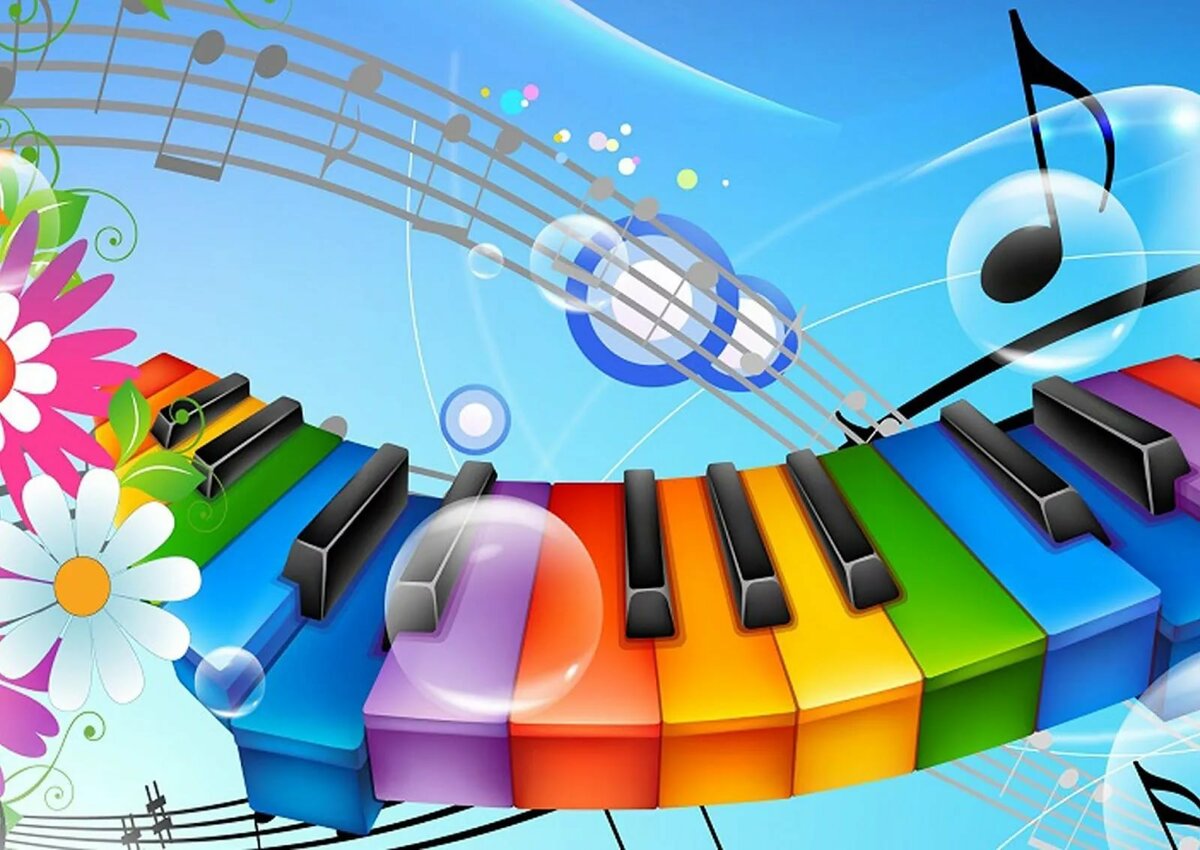 Спасибо за внимание!!!